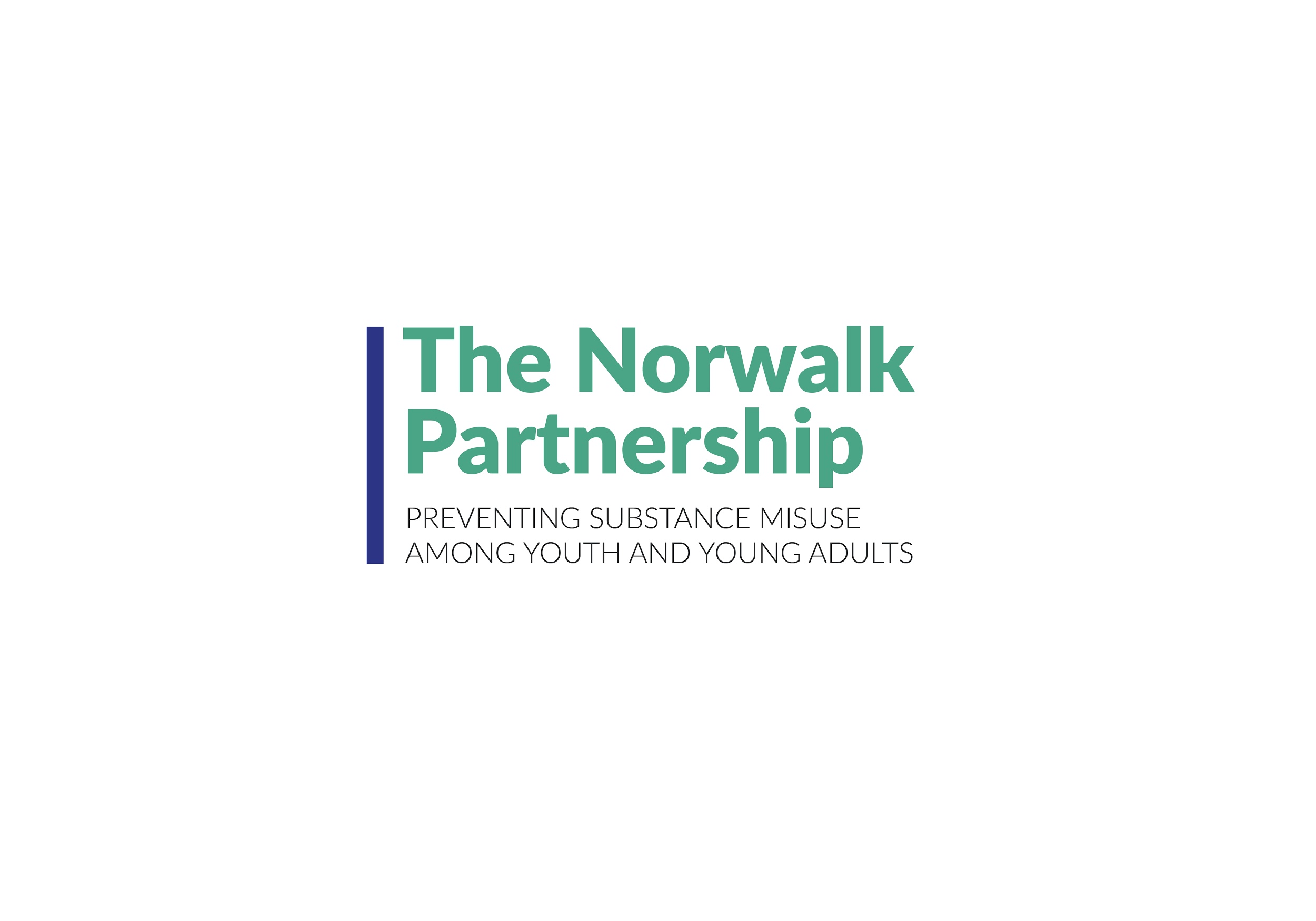 Advocacy
It’s how democracy works!
Advocacy vs Lobbying
Advocacy = arguing in favor of a cause or idea
Lobbying = attempting to influence specific legislation

As members of a nonprofit or a coalition, you can EDUCATE and INFORM on an issue. Reach out to your legislators any time! You can ask for a call or meeting. They want to hear from their constituents!
As a member of the general public, you can TESTIFY on a specific piece of legislation.
Tracking current bills
Website: CGA.ct.gov 
Search for bills, set up bill tracking to get notifications
Look up public hearings or watch them
See text of bills, testimony that has been submitted, actions that have been taken
Find your representatives
Find committee members
Creating testimony
Oral testimony 
Limited to 3 minutes
Ideally submitted in writing ahead of time
No need to go to Hartford during COVID - register ahead for a Zoom link
Written testimony 
No length limit
Can include attachments, graphs, references
Format
Start by addressing the Committee chairs & members
Identify name & town
State what bill you’re testifying on and, if appropriate, pro or con. You can also simply raise issues for consideration or make recommendations.